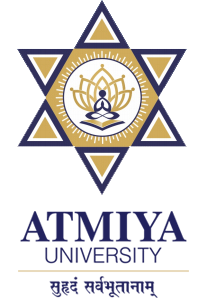 Data Types
Data type is an attribute of data which tells the compiler or interpreter how the programmer plans to use the data.
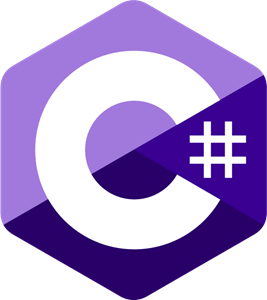 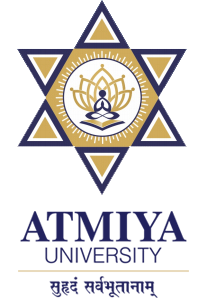 Introduction
C# is a strongly typed language.
All operations are type-checked by the compiler for type compatibility.
Thus, strong type-checking helps prevent errors and enhances reliability.
There is no concept of a “typeless” variable in C#.
C# contains two general categories of built-in data types
Value types or Simple types (a variable holds an actual value)
Reference types (a variable holds a reference to the value. The most commonly used reference type is the class.)
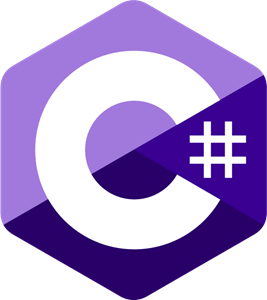 Value types or Simple types
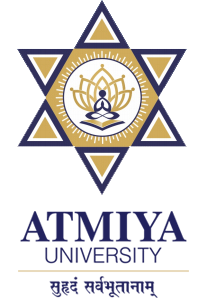 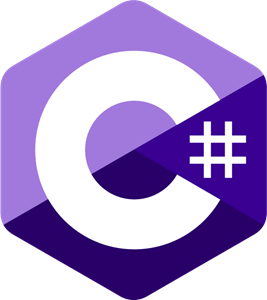 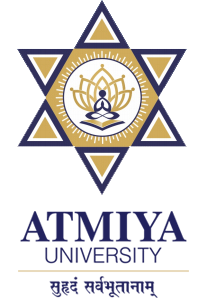 Thank You
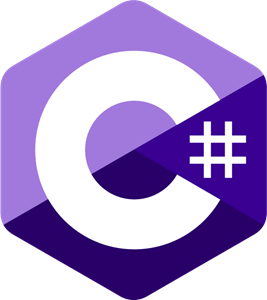